TIẾT 13-14-15
Thực hành viết bài văn 
kể lại một trải nghiệm của em
Yêu cầu đối với bài văn kể lại một trải nghiệm
02
01
Giới thiệu được trải nghiệm đáng nhớ.
Được kể từ người kể chuyện ngôi thứ nhất
04
03
Thể hiện cảm xúc của người viết trước sự việc được kể.
Tập trung vào sự việc đã xảy ra.
1
2
Viết bài, chỉnh sửa bài viết
Trước khi viết
Dựa vào dàn ý viết thành một bài văn hoàn chỉnh
Lựa chọn đề tài
Tìm ý
Đảm bảo đặc điểm kiểu bài kể lại một trải nghiệm
Lập dàn ý
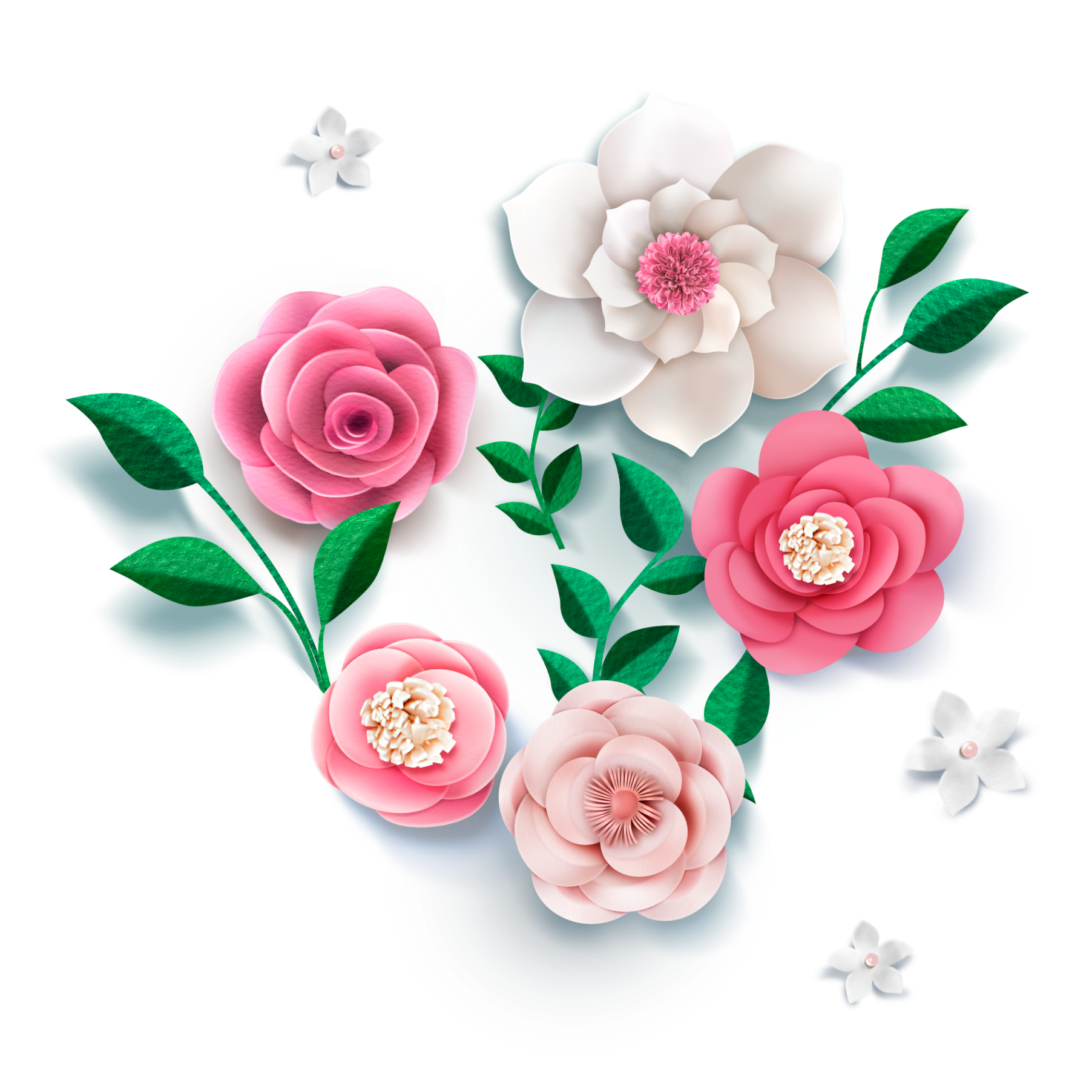 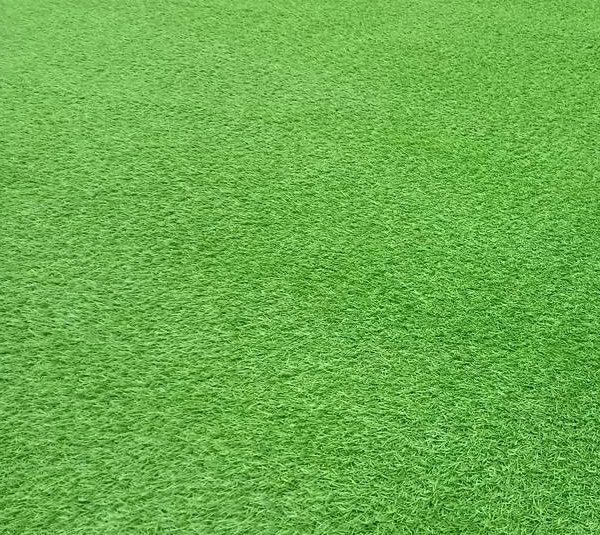 PHIẾU TÌM Ý
Họ và tên HS: ………………………….
Nhiệm vụ: Tìm ý cho bài văn Kể lại một trải nghiệm của bản thân
Gợi ý: Để nhớ lại các chi tiết, hãy viết tự do theo trí nhớ của em bằng cách trả lời vào cột bên phải ở các câu hỏi ở cột trái.
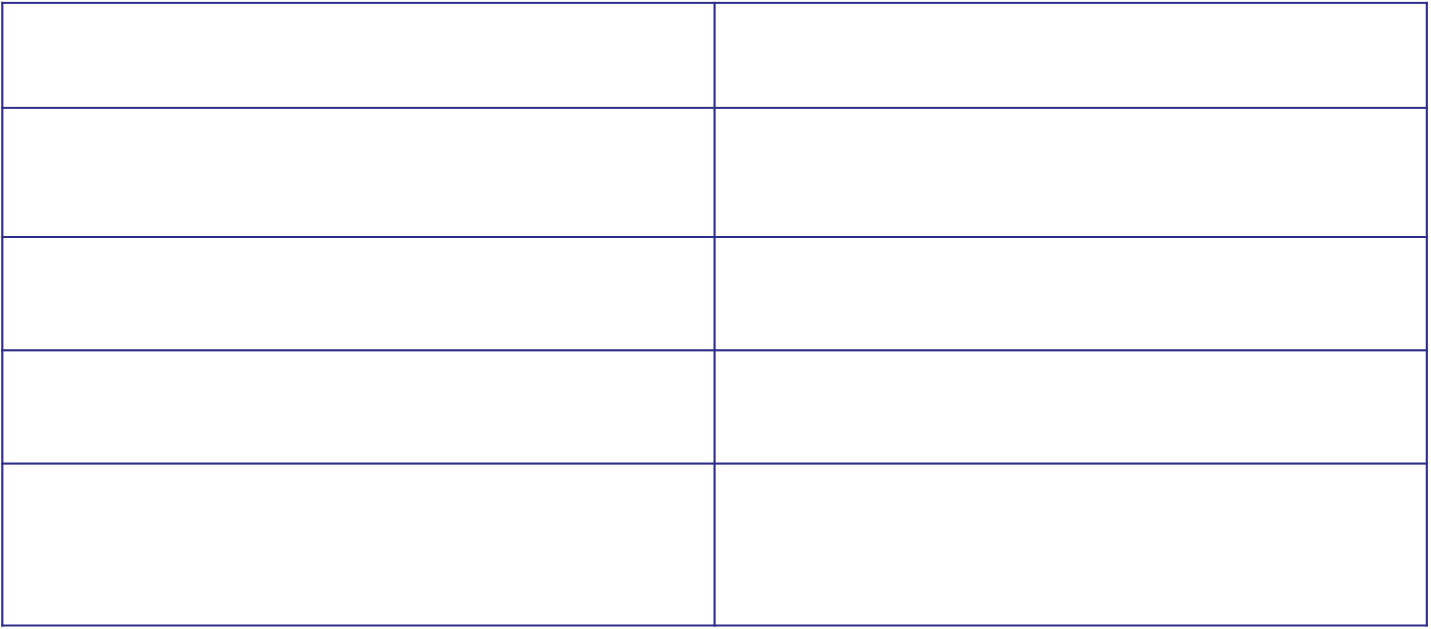 PHIẾU CHỈNH SỬA BÀI VIẾT
Nhiệm vụ: Hãy đọc bài viết của mình và hoàn chỉnh bài viết bằng 
cách trả lời các câu hỏi sau:
1.Bài viết  đã giới thiệu được trải nghiệm đáng nhớ chưa?
..............................................................................................................................
2.Nội dung bài viết đã được sắp xếp theo trình tự thời gian chưa? ( Nếu chưa,
hãy thay đổi như thế nào cho hợp lí).
..............................................................................................................................
3.Bài có sử dụng nhất quán từ ngữ xưng hô không?
.............................................................................................................................
4.Có nên bổ sung nội dung cho bài viết không? (Nếu có, hãy viết rõ ý cần bổ
sung.)
.............................................................................................................................
5.Có nên lược bỏ các câu trong bài viết không? (Nếu có, hãy viết rõ câu 
hay đoạn cần lược bỏ.)
............................................................................................................................
6.Bài viết có mắc lỗi chính tả hay lỗi diễn đạt không? (Nếu có, hãy viết rõ
 các mắc lỗi chính tả hay lỗi diễn đạt cần sửa chữa.)
............................................................................................................................
BÀI VIẾT THAM KHẢO:
Đề 1: Kể về một lần em được về thăm người thân ở quê nhà.
Kì nghỉ hè vừa rồi của bạn thế nào? Còn tôi, tôi đã có một kì nghỉ vô cùng thú vị. Thú vị vì tôi được trải nghiệm những ngày nghỉ hè ý nghĩa, bên ông nội tôi, người tôi luôn yêu kính. 
        Kì nghỉ hè bắt đầu rồi mà bố mẹ tôi vẫn đi làm, chị tôi vẫn đi học. Tôi mạnh dạn xin với bố mẹ, cho tôi được về thăm quê, ở với ông, cho ông đỡ buồn mà tôi cũng bớt nhớ ông tôi. Bố tôi mỉm cười trước lời đề nghị ấy, còn mẹ tôi cũng rất hài lòng vì cậu con trai đã có ý kiến riêng.
      Sáng hôm ấy, bố tôi gửi tôi lên chiếc xe khách quen thuộc mà mỗi lần về quê chúng tôi thường đi. Tạm biệt thành phố ồn ào, tôi trở về quê với niềm vui sướng vì sắp được gặp ông tôi, được sống những ngày yên bình ở làng quê yêu dấu. Khi vừa xuống xe khách, tôi xách ba lô rảo bước trên con đường làng quen thuộc, hai bên đường là cánh đồng lúa chín vàng trải rộng mênh mang.
Trước mắt tôi, ngôi làng xinh xắn nấp sau bụi tre xanh mát. A! Đây rồi, làng tôi, ngôi làng mà bố tôi lớn lên, và tôi cũng có biết bao kỉ niệm gắn bó với ông bà tôi và các anh chị em họ nữa. Tôi vô cùng háo hức! 
      Từ xa, tôi đã nhận ra bóng hình thân thuộc của ông tôi. Vẫn vóc dáng nhỏ bé, nhanh nhẹn, ông tôi đang đứng đó đợi tôi. Cây đa đầu làng vẫn thế, tỏa bóng mát dịu hiền, vươn những cánh tay chắc nịch tỏa bóng râm đón đợi. Từ xa, ông đã nhận ra tôi:
Bin à, Bin ơi, có đúng Bin không?
Cháu đây, cháu chào ông! Cháu rất nhớ ông!
    Lúc này, tôi ôm chầm lấy ông, cảm nhận từng hơi ấm từ đôi tay gầy gầy xương xương của ông. Ngước nhìn ông tôi, tôi nhận ra ông gầy hơn, tóc ông bạc trắng như cước, đôi mắt ông mờ đục hơn xưa, nhưng ánh mắt vẫn hiền từ đưa nhìn tôi vô cùng âu yếm. Ông đưa nhìn tôi . Ông khen tôi giỏi vì dám đi xe một mình về quê. Ông còn liên tục kể về những lo lắng hồi hộp khi biết tôi về ở quê với ông.
Những ngày ở trên quê vô cùng thú vị. Ông cháu tôi có bao nhiêu việc để làm. Từ ngày bà mất, ông không đi đâu xa, ông chỉ ở quê chăm sóc cho khu vườn, ngôi nhà của ông bà. Vì thế, mỗi lần trở về, tôi đều nhận thấy dù vắng bà nhưng ngôi nhà vẫn sạch đẹp, đầy hoa trái, cảm giác như vẫn có đôi bàn tay của bà tôi.
      Hàng ngày, tôi cùng ông trò chuyện. Tôi nghe ông kể chuyện chiến tranh, ông đi đánh giặc như thế nào, bị thương ra sao. Tôi nghe như nuốt lấy từng câu chuyện, và lòng dâng lên niềm tự hào, yêu kính ông vô cùng, vì ông đã chiến đấu cho tôi được sống trong hòa bình. Rồi tôi được cùng ông đi câu cá ngoài sông. Tôi biết thế nào là kiên nhẫn, là hạnh phúc của lao động trên sông. Lại còn những buổi trời mưa bất chợt, tôi cùng ông sang nhà bác Nhung chạy lúa cho bác. Tôi biết cầm chổi quét lúa để cứu cả sân lúa trước cơn mưa rào mùa hạ. Từ đó, tôi hiểu thế nào là tình làng nghĩa xóm, tắt lửa tối đèn có nhau. Những bữa cơm đạm bạc của hai ông cháu cứ vui như tết, những giấc ngủ ngon lành dưới cánh tay ông khi người ta cắt điện giữa trưa hè. Chao ôi! Còn nhiều, còn nhiều thú vị nữa...!
Kì nghỉ hè khép lại, tôi trở lại thành phố. Cuộc sống nhộn nhịp, đông đúc nơi phố xá không làm tôi vơi đi nỗi nhớ ông, nhớ quê, thèm cái cảm giác yên tĩnh khi ở bên ông. Tạm biệt ông, tôi mang theo biết bao kí ức đẹp đẽ, hình ảnh ông hiền từ, nhân hậu, chắt chiu cứ hiện lên trong tâm trí. Tôi càng hiểu, càng yêu mến, tự hào về ông tôi, về hai tiếng quê hương.
      Trải nghiệm của tôi đơn giản vậy đó. Tuy không phải là những chuyến du lịch đắt tiền đến những miền đất xa lạ. Nhưng về quê, sống bên ông nội tôi, chắc chắn đó là trải nghiệm của hạnh phúc và bình yên nhất của tôi.
Đề 2: Kể về một trải nghiệm của em với một con vật nuôi mà em yêu thích.
Tình bạn là tình cảm đẹp đẽ và vô cùng ý nghĩa với cuộc sống của mỗi con người. Đôi khi, tình bạn không chỉ là mối giao cảm giữa người với người mà còn với cả những con vật bé nhỏ, thân thương. Với tôi, trải nghiệm cùng với chú chó Milo là trải nghiệm ý nghĩa. Milo giúp tôi hiểu vẻ đẹp của tình bạn ra sao.
Tôi yêu quý Milo không phải chỉ vì nó là món quà mà bà ngoại tôi tặng cho tôi khi bà lên chơi năm tôi học lớp 4. Tôi yêu quý nó bới nó là chú chó thông minh và dũng cảm. Milo là giống chó lai, chân to và cao, lại có huyền đề rất đẹp. Bố tôi bảo: “Chó có huyền đề rất khôn đấy!”. Nó không những thông minh mà nó còn rất tinh tế. Milo cảm nhận được những cử chỉ vuốt ve của tôi. Những lúc tôi đưa tay vuốt lên bộ lông mượt như nhung của nó, nó nằm kềnh ra, mắt háo hức, tỏ vẻ hài lòng. Những lúc tôi cao giọng một chút, nó lặng lẽ nép mình, bước xa tôi, đưa đôi mắt đen như hai hòn bi ve nhìn trộm tôi như dò xét ý nghĩ của tôi ra sao. Những lúc tôi đi học về, nó ra tận cổng chờ, nhận ra tôi, Milo vẫy cái đuôi rất nhanh. Lúc ấy thân nó lắc lư uốn lượn như các bạn nhỏ nhảy hip- hop.
Hè năm ngoái, chúng tôi thường đi đá bóng vào mỗi buổi chiều. Sau đó, cả lũ chạy ào ra sông, tắm mát, thi bơi...Trong đám trẻ ấy, tôi là đứa kém nhất vì tôi hơi nhút nhát, tôi chỉ tập tẹ bơi. Trong khi bạn tôi ai cũng bơi rất giỏi. Nhà tôi cạnh sông, những lúc bọn trẻ ồn ào, Milo biết có tôi ở đó, nên nó ra bờ sông ngồi như thể trông tôi ấy. Mỗi nhịp bơi, tôi đều đưa mắt nhìn Milo, nó ngồi im bất động, đôi mắt cứ hau háu nhìn tôi, đôi mắt đầy lo lắng, chăm chú nhìn tôi, dõi theo tôi từng động tác bơi lên, ngụp xuống. Ánh mắt nó như muốn bảo rằng: “Cậu Bin ơi, cố lên nhé! Cẩn thận đấy!”
          Rồi bỗng nhiên, tôi đang bơi thì chân tôi đau quá, rất khó cử động, tôi rướn lên mà người cứ chìm xuống....Tôi thấy trời đất tối om...sự hãi vô cùng.
Không hiểu điều gì đang diễn ra với mình, tôi cố gắng mở mắt nhìn xung quanh. Đông người vây quanh tôi lắm. Những tiếng nói nhốn nháo vang lên “May quá!”, “Tỉnh rồi!”, “Không sao rồi!”, “Lạy chúa tôi!”....Tôi mơ màng trong vòng tay của bố tôi, trong đôi mắt đẫm lệ của mẹ. Mấy ngày sau, tôi khỏe lại bình thường. Mẹ tôi kể lại rằng tôi đã thoát được lưỡi hái tử thần là nhờ vào Milo. Lúc thấy tôi chìm xuống, Milo từ trên bờ đã lao xuống dòng nước. Cậu ta nhanh nhẹn đẩy tôi vào bờ, nếu không thì ...chẳng biết điều tồi tện nào đã xảy ra. Còn đám bạn của tôi, ai cũng mải bơi nên khi biết tôi bị đuối nước thì Milo đã cho tôi vào bờ.
Sau lần ấy, tình cảm giữa tôi và Milo càng gắn bó. Nó trở thành người bạn thân thiết của tôi. Còn tôi, tôi không chỉ yêu thương nó, mà còn cảm thấy ở bên nó như bên một người bạn thân thiết, hiểu mình. Những lúc rảnh, tôi thường tắm táp, bắt giận cho nó. Thỉnh thoảng cho nó đi dạo. Milo không chỉ trông nhà, bắt chuột, mà còn trở thành một thành viên của cả gia đình. Tôi nhận ra những tình cảm với những con vật nhỏ bé làm cho cuộc sống đầy đủ, ý nghĩa hơn, trọn vẹn hơn. 
     Tôi hi vọng, qua trải nghiệm của tôi với Milo, mọi người thêm yêu quý loài chó. Bởi chúng là bạn tốt của con người. Mọi người cùng chăm sóc, bảo vệ những chú chó của mình.
CẢM ƠN CÁC EM HỌC SINH ĐÃ CHÚ Ý LẮNG NGHE